Regionální pojetí konkurenceschopnosti
Regionální ekonomie a politika II
Prof. RNDr. Milan Viturka, CSc.
Hodnocení regionální konkurenceschopnosti
vnější pojetí – hodnocení na základě exportní výkonnosti (indikátory typu objemu dovozu a vývozu, výkonové bilance, indexů komparativních výhod atd.)
agregátní pojetí – komparativní hodnocení na základě produktivity ekonomiky (indikátory růstu HDP či životní úrovně, zaměstnanosti atd.)
širší pojetí – komplexní postižení vztahů mezi jednotlivými determinantami ekonomického rozvoje (včetně faktorů kvalitu života) příp. zdůrazňující celkovou udržitelnost ekonomického rozvoje
Regionální konkurenceschopnost
Definice Evropské komise
dlouhodobá schopnost vytvářet relativně vysoký příjem a úroveň zaměstnanosti při vystavení mezinárodní konkurenci
Typy hodnocení
úroveň meta - rozvojová orientace společnosti
úroveň makro - stabilní rámec ekonomického rozvoje
úroveň mezo - jednotlivé politiky a podpůrné instituce orientované na posilování konkurenceschopnosti
úroveň mikro - firmy a jejich seskupení
Regionální konkurenceschopnost versus konkurenceschopnost firem
dlouhodobé snižování konkurenceschopnosti států nebo jejich regionů nevede k jejich „vytlačení z trhu“ ale „pouze“ k adekvátnímu snížení životní úrovně jejich obyvatelstva, spojenému s následným poklesem jejich všeobecné politicko-ekonomické pozice
existence protichůdných zájmů - např. snižování počtu pracovních míst firmami v zájmu udržení konkurenceschopnosti s návaznými negativními dopady na životní úroveň obyvatel regionu
→ Konkurenceschopnost regionů a zemí tedy nelze chápat jen jako prostou agregaci konkurenceschopnosti odpovídajících podnikatelských subjektů.
WEF – hodnocení konkurenceschopnosti – metodika
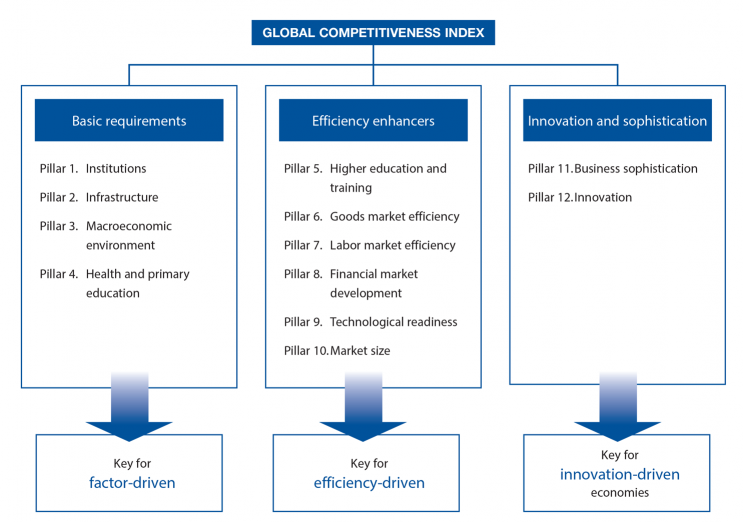 Zdroj: Global Competitiveness Report, 2016
Užitá metodika hodnocení regionální konkurenceschopnostiHlavní pilíře konkurenceschopnosti dlemetodiky WEF:1. Instituce2. Infrastruktura3. Makroekonomické prostředí4. Zdraví a primární vzdělání5. Vyšší vzdělání, celoživotní vzdělávání6. Efektivnost trhu zboží a služeb7. Efektivnost pracovního trhu8. Rozvoj finančního trhu9. Technologická připravenost10. Velikost trhu11. Kultivovanost podnikání12. Inovace
The Global Competitiveness Index WEF 2015 - 2016
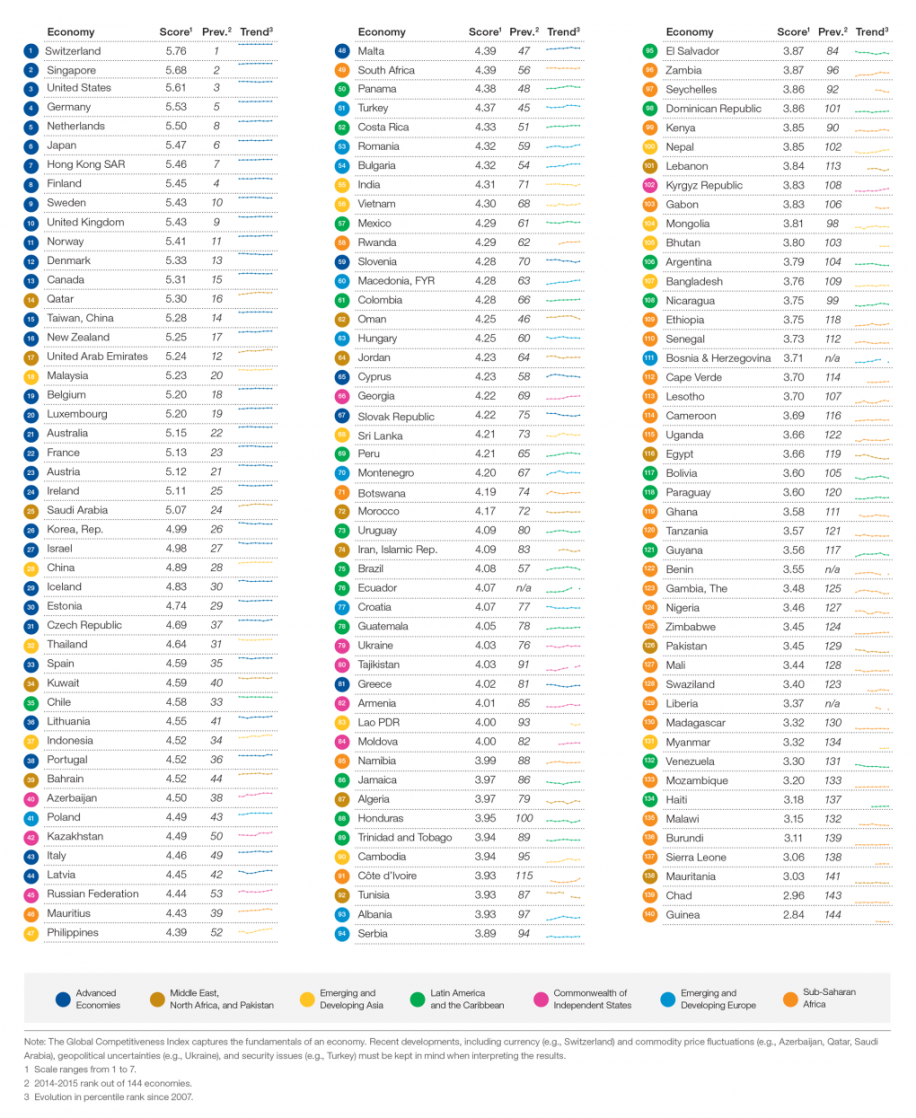 Zdroj: Global Competitiveness Report, 2016
IMD – World Competitiveness Scoreboard – metodika
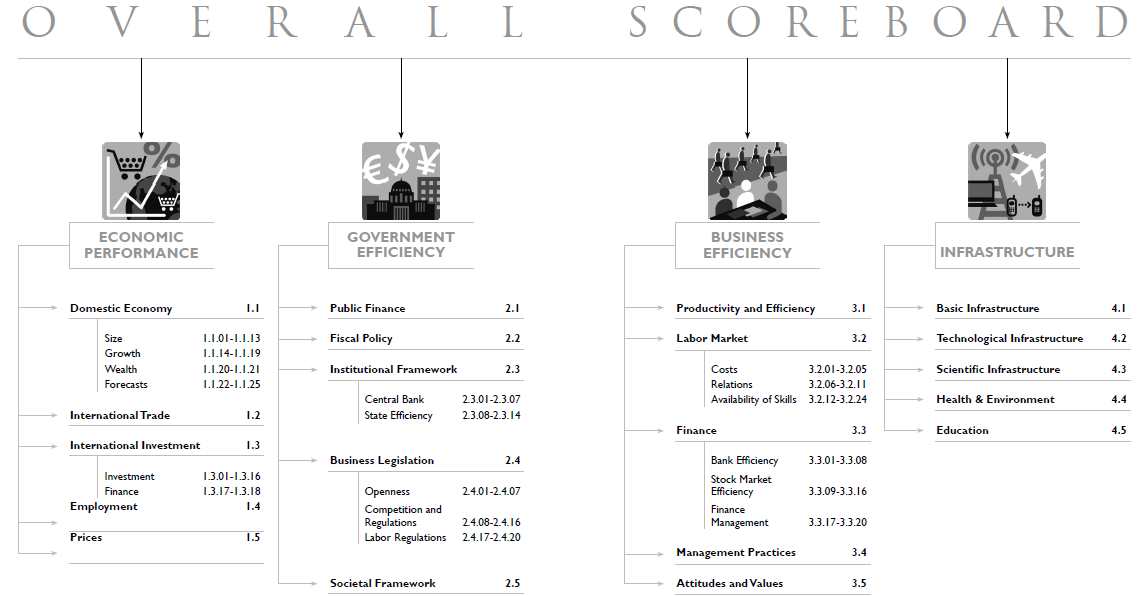 Zdroj: IMD, 2016
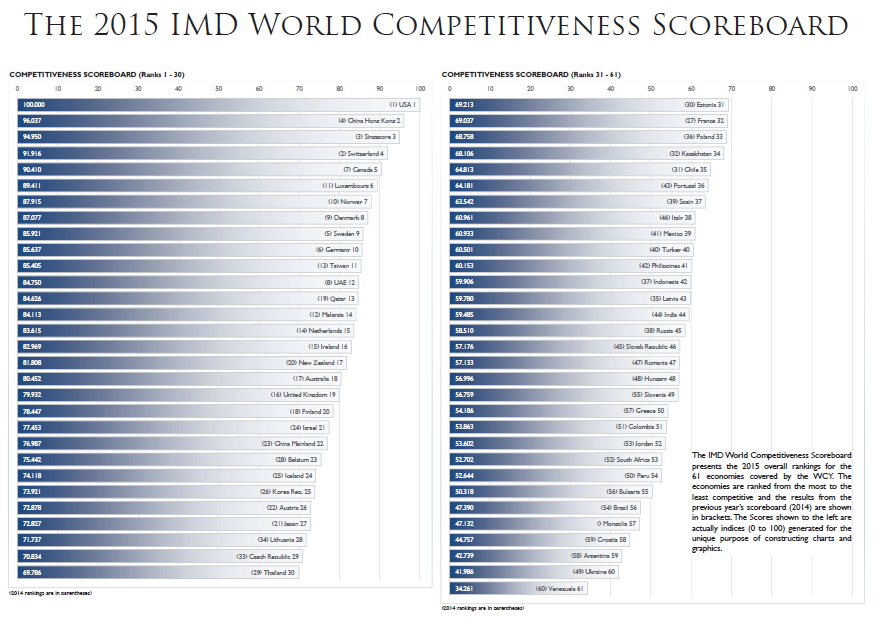 Zdroj: IMD, 2016
Pořadí zemí světa podle HDP v PKS na obyvatele (2020)

1 	 Luxemburg  	           122,740
2 	 Singapore 	                                102,742
3 	 Ireland 	                                  99,239
4 	 Qatar 	                                  97,262
5 	 Switzerland 	             75,880
6 	 Norway 	                                  69,171
7 	 United States                                68,309
8	 Brunei 	                                  64,405
9 	 San Marino 	                                  61,508
10 	 Denmark 	                                  61,478
11 	 Netherlands 	             60,461
12	 United Arab Emirates                  59,844
13	 Taiwan 	                                  59,398
14	 Iceland 	                                  58,151
15	 Austria 	                                  57,891
16 	 Germany 	                                  56,956
17 	 Sweden 	                                  55,566
18	 Australia 	                                  54,891
19	 Belgium 	                                  53,973
20 	 Finland 	                                  51,867
21	 Canada 	                                  51,713
22 	 Bahrain 	                                  50,284
23 	 France 	                                  49,492
24 	 Saudi Arabia	             48,099
25	 United Kingdom                           47,089
26 	 South Korea	             47,027
27	 Malta 	                                  45,042
28	 Japan 	                                  44,585
29	 New Zealand                                 44,226
30	 Italy 	                                  43,376
                Czech Republic                             42,956
                     European Union                            46,888
Nástroje podpory konkurenceschopnosti ze strany státu i regionů
rozvoj systémů vzdělávání, vědy a výzkumu
tvorba a transfer inovací
výstavba podnikatelské a technické infrastruktury (včetně podpory ICT)
optimalizace systémů daní a regulace (včetně daňových pobídek pro soukromé investice do vědy a výzkumu)
Podpora konkurenceschopnosti v EU
Lisabonská strategie (2000)
hlavním cílem bylo dosažení pozice EU jako „nejkonkurenceschopnější a nejdynamičtější znalostní ekonomiky“ v časovém horizontu do roku 2010
Znalostní ekonomika: ekonomika založená na tvorbě a transferu znalostí a inovací (v interakci s rozvojem vědy a výzkumu) a růstu vzdělanosti obyvatelstva, které jsou pokládány za klíčové faktory udržení resp. posílení její dlouhodobé konkurenceschopnosti
Podpora konkurenceschopnosti v EU
Horizont 2020 – rámcový program pro výzkum a inovace
největší a nejvýznamnější program financující na evropské úrovni vědu, výzkum a inovace v letech 2014-2020
navazuje na na 7. rámcový program pro výzkum, technologický rozvoj a demonstrace (2007-2013)
důraz kladen na vědeckou excelenci, na inovace, na účast malých a středních podniků, na společenský dopad a na spolupráci mezi týmy v rámci EU i mimo ni
cílová skupina: výzkumní pracovníci, firmy, nevládní a neziskové organizace, občanská sdružení, různé asociace sdružující zájmové skupiny v oblastech výzkumu a průmyslu
Prioritní oblasti: Personalizované zdravotnictví a péče, Zabezpečení potravin, Modrý růst: zpřístupnění potenciálu moří a oceánů, Chytrá města, Konkurenceschopná nízkouhlíková energetika, Energetická účinnost, Mobilita pro růst, Odpady: zdroj k recyklaci, opětovnému využití a nahrazení surovin, Inovace v oblasti vody, Překonání krize: nové strategie, myšlenky a vládnoucí struktury Evropy, Odolnost vůči katastrofám: ochrana společnosti včetně adaptací na změnu klimatu, Digitální bezpečnost.
Tvorba znalostí versus tvorba dovedností
Znalosti (akumulované v teorii) jsou považovány za základní předpoklad pro získávání dovedností (akumulované v praxi) vztahujících se k plnění konkrétních činností.
procesy vzniku a šíření znalostí - univerzální charakter, globální dimenze
procesy vzniku a šíření dovedností - odvětvově specifický charakter, mikroekonomická dimenze
Inovační politika
Tvorba regionálních inovačních strategií – cíle
finanční podpora inovačních projektů MSP
podpora společného výzkumu a vývoje 
rozvoj inovační infrastruktury
přenos výsledků výzkumu a vývoje do komerční (podnikatelské) praxe
Nástroje zaměřené na podporu inovačních aktivit
podpora zakládání společných výzkumných center
vytváření sítí/klastrů firem
Nástroje zaměřené na vytváření proinovačního prostředí
výstavba inovačních center (vědeckotechnické parky resp. centra transferu technologií nebo podnikatelské inkubátory)
Národní inovační strategie ČR 2012-2020
HDP
IPF
KPP
Odchylky od KPP
VLZ
Hlavní komponenty integrační teorie udržitelného regionálního rozvoje
.
KSP
Zdroj: vlastní výzkum.
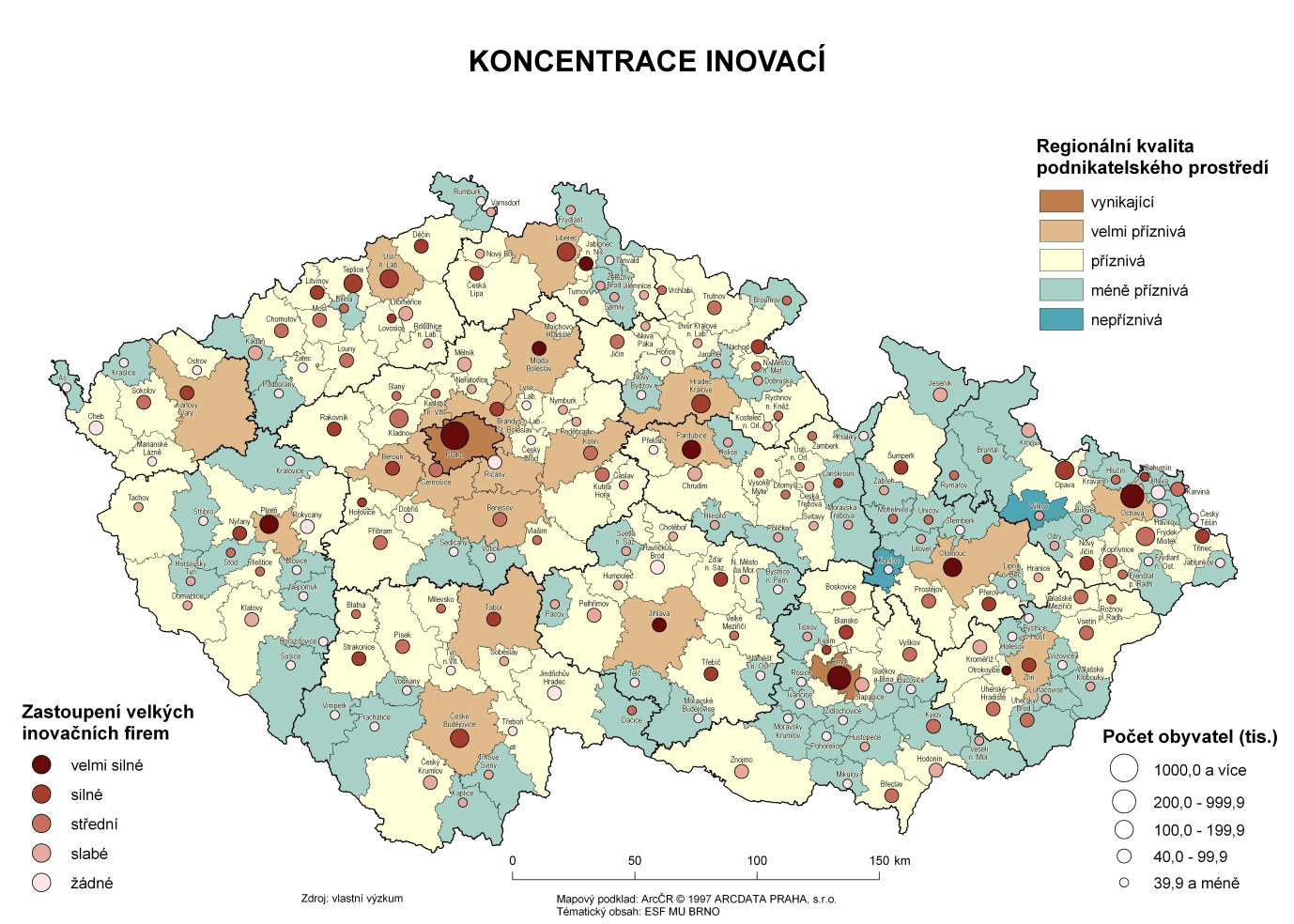 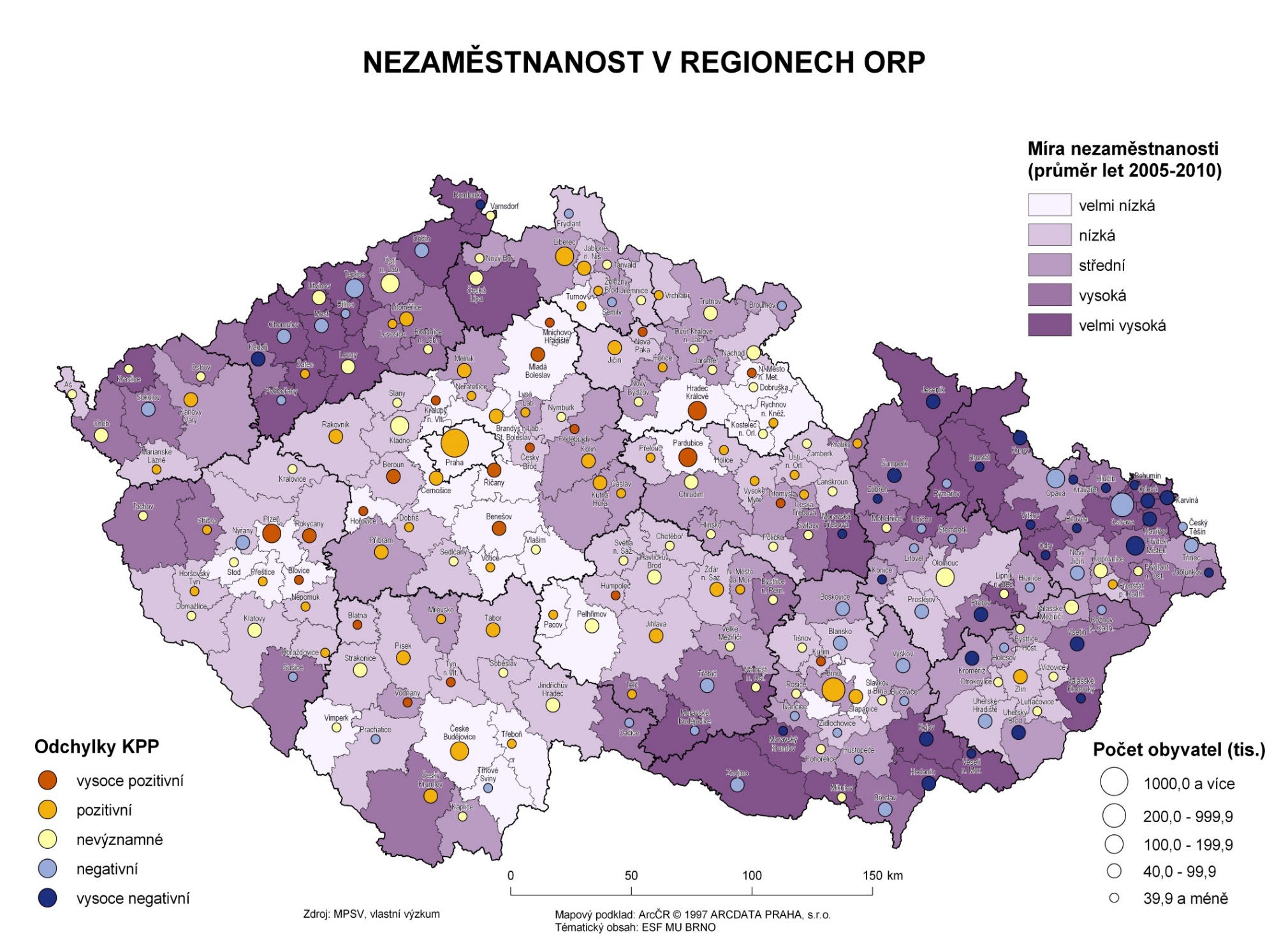 Hodnocení regionální konkurenceschopnosti v ČR
Explanační rámec integrační teorie udržitelného regionálního rozvoje
Zlepšování regionální kvality podnikatelského prostředí stimuluje rozvoj podnikatelských aktivit (alokaci kapitálu)  s pozitivními dopady na využití lidských zdrojů a tvorbu inovací. Tím  generované synergické efekty prohlubují územní integraci ekonomiky a zvyšují regionální konkurenceschopnost, čímž jsou vytvářeny základní předpoklady pro zajištění dlouhodobé udržitelnosti regionálního rozvoje. 

    Rozvoj regionů v dlouhém období je v souladu s kauzální závislostí mezi podmínkami a výsledky podnikání determinován úrovní KPP a s ní oboustrannými vazbami propojené KSP, přičemž jeho dlouhodobá udržitelnost závisí na úrovni vnitřní i vnější integrace regionů a jejich adaptabilitě.
Praktické souvislosti aplikace originální integrační teorie udržitelného regionálního rozvoje
Strukturace „uchopení“ reality: 
Percepce rozvojového potenciálu – primární socioekonomická diferenciace regionů + komponenta IPF

Percepce integračních procesů – sekundární socioekonomická diferenciace regionů
Percepce adaptačních procesů – firemní vlivy včetně náhodných faktorů + komponenta VLZ.

Ve výše uvedeném kontextu  je pak za hlavní cíl regionální politiky považována systémově (holisticky) založená podpora harmonického rozvoje regionů reflektující objektivní podmínky generované jejich dlouhodobým vývojem a racionálním využíváním disponibilních znalostí a dovedností.
,
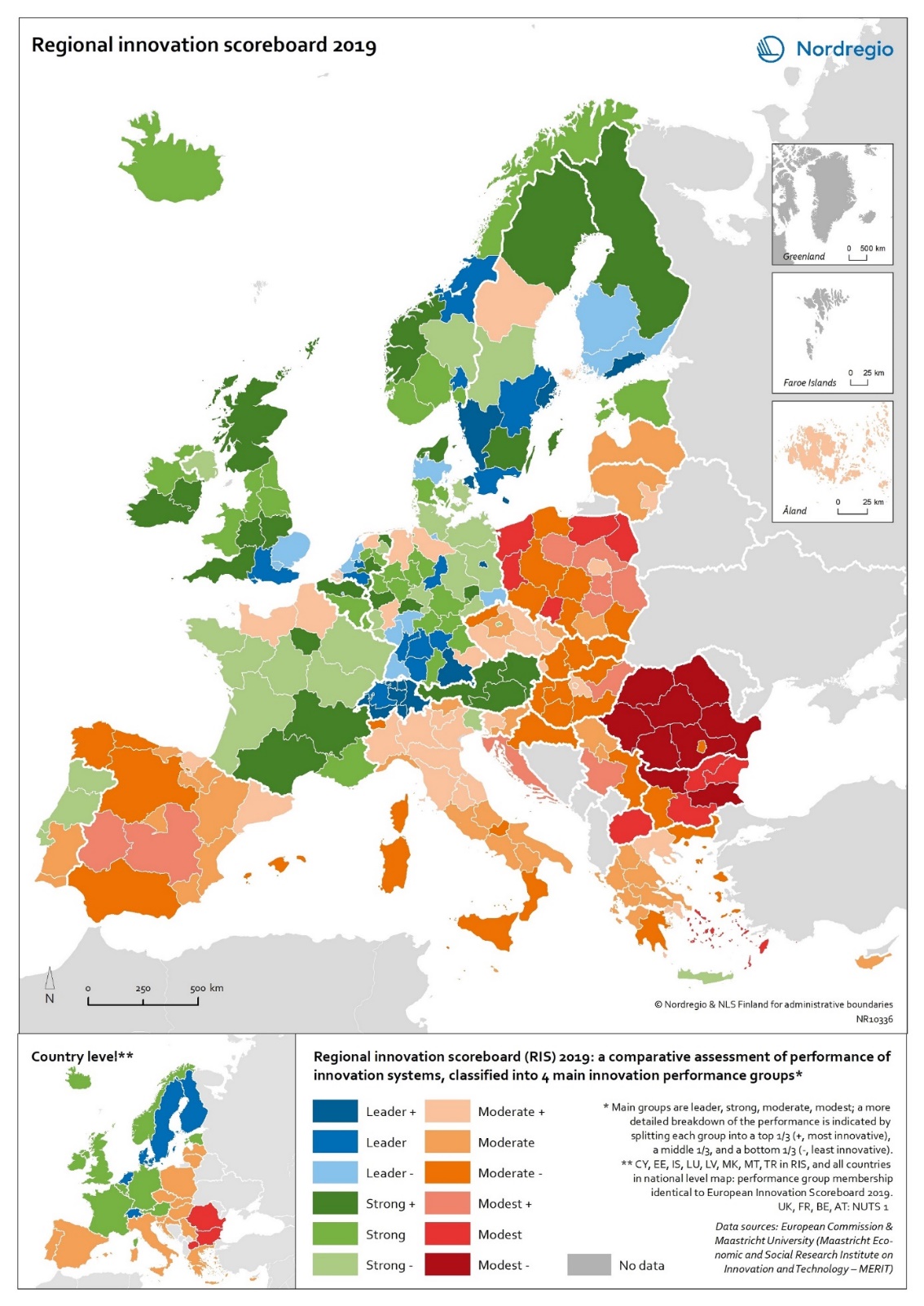